Please Stand By forJohn ThomasWednesday, November 30, 2011Trade Alert Service
The Webinar will begin at 12:00 pm EST
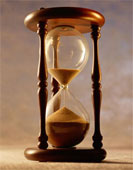 The Mad Hedge Fund TraderSpecial One Year Anniversary Issue
Diary of a Mad Hedge Fund Trader November 30, 2011www.madhedgefundtrader.com
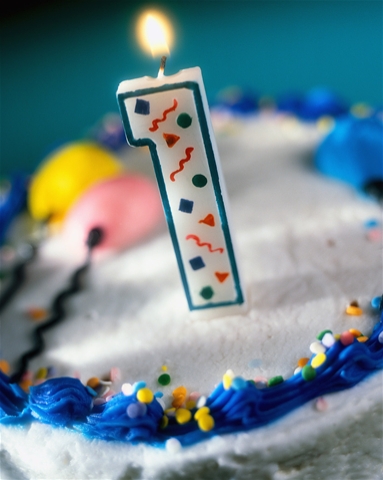 MHFT Global Strategy LuncheonsBuy tickets at www.madhedgefundtrader.com
ChicagoDecember 27, 2011
Beverly HillsJanuary 23, 2012
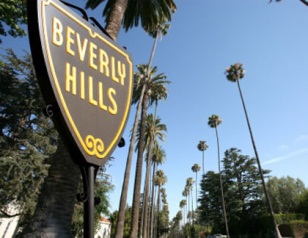 Trade Alert PerformanceTuesday Figures
*November MTD -1.55%*First 52 weeks of Trading+ 42.2%*Versus +1.3% for the S&P500since December, 2010 a 40.9% outperformance of the index
46 out of 55 closed trades profitable82% success rate
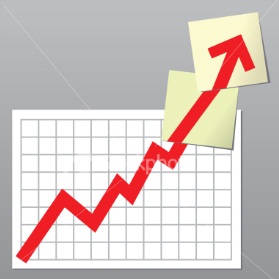 One Year Performance
Best and Worst Trades
Trade of the Year! (FXF)
Portfolio ReviewTrade or Die
*
The Economy
*The positive economic data is accelerating*Weekly jobless claims under 400,000*Nov ADP private sector jobs 206,000, Octoberrevised up from 110,000 to 130,000*Chicago PMI a blistering 62.6, best since April*Friday nonfarm payroll est. at +125,000 or more*Consumer confidence rockets, up 40% MOM*Europe is looking like a major drag in 2012*Deleveraging continues at corporate and personal level*All consistent with a low 2.0% GDP growth rate
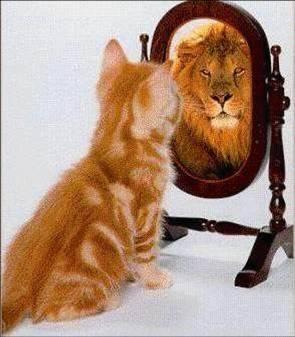 Add a Fourth Black SwanSurprises not discounted by the market
*ECB cuts interest rate, Trichet retirement paves the way for Draghi action, there’s a new fire chief in town. Happened*Supercommittee Surprise compromise$4 trillion compromise from last summer is revived, Dow rallies 1,000 points by year end.DOA*China cuts interest ratesdeclares victory on inflation, says risks to economy are now on the downside, its off to the races for emerging markets. Happened today*QE3-On the table
Bonds
*Are not buying this rally at all*Market is stalled at 60 year highs*Junk bonds gave up the October rally*Euro bond crisis may spread to US*For now, there is a bond shortage in the US*Yields say the government is borrowing too little, not too much*The bond market clearly sees a 2012 recession*Target of a 1% yield on 10 year paper
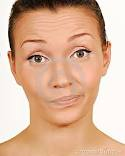 (TLT)
(TBT)
(JNK)
Stocks
*US keep rallying, but Europe rains on the parade*Energy and commodities lead*Banks will continue as major drag*Modest year end rally  in the cards*200 day moving average at 1,266 in range*Apple is not participating-supply chain problems*Are American large caps the new safe haven?*Suddenly, a zero return doesn’t look so bad
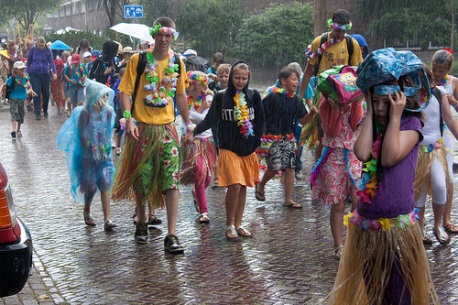 (SPY)
German DAX Composite(DAX)-21.5% YTD
Russell 2000 (IWM)
NASDAQ
Apple (AAPL)
Bank of America (BAC)
(VIX)
The Dollar
*Its all about the Euro*Major international coordination effort give arespite and a window for concrete action*Britain sharply downgrades GDP forecast2 million go on strike today*Italian bond yields hit 8%*Euro shorts at all time high, so no break of $1.31*December 9 meeting of European leaders may trigger“feel good” rally in the Euro*Australian dollar strength points to more “RISK ON”
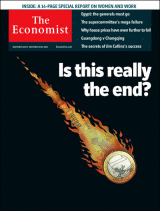 (UUP)
(FXE)
Australian Dollar (FXA)
(YCS)
Energy
*Oil has been on fire, breaks $100*Confirms the “RISK ON” bias*Getting a boost from Iran*Is leading all financial markets*Is $120 the recession trigger for 2012?*Natural gas still dead as a doorknob
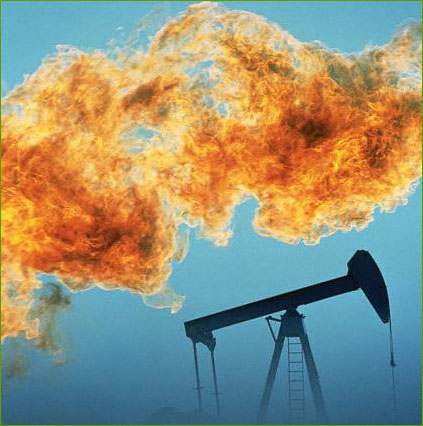 Crude
OIL
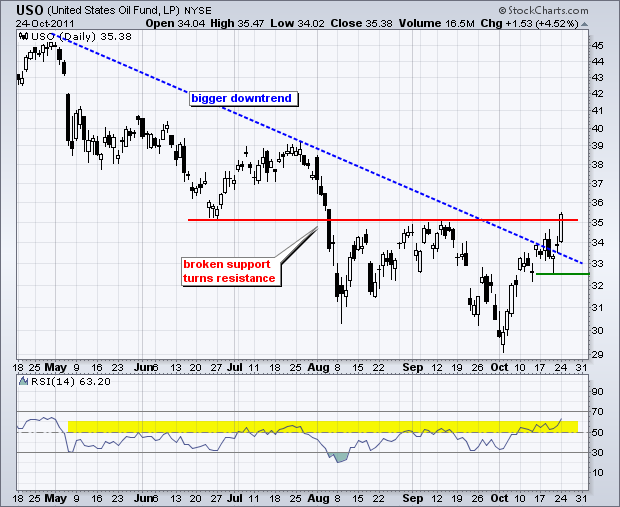 Occidental Petroleum (OXY)
Natural Gas
Copper
Precious Metals
*Gold is keeping a bid*Silver has lost its momentum, bail on options within 2 weeks*European rescue means a TARP and a quantitative easing*Technical picture looks good*Gold has turned into paper, so ‘RISK ON” means buy precious metals
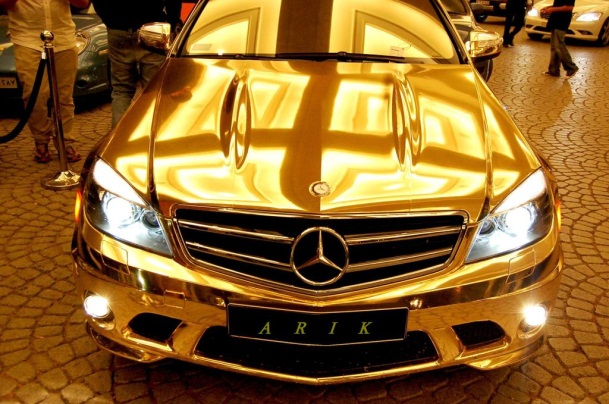 Gold
Silver
(Platinum)
Palladium
The Ags
*The season is over, no trade*The harvest is in*Corn is weaker, DBA is weaker*Wait for the USDA January crop report*Stand aside
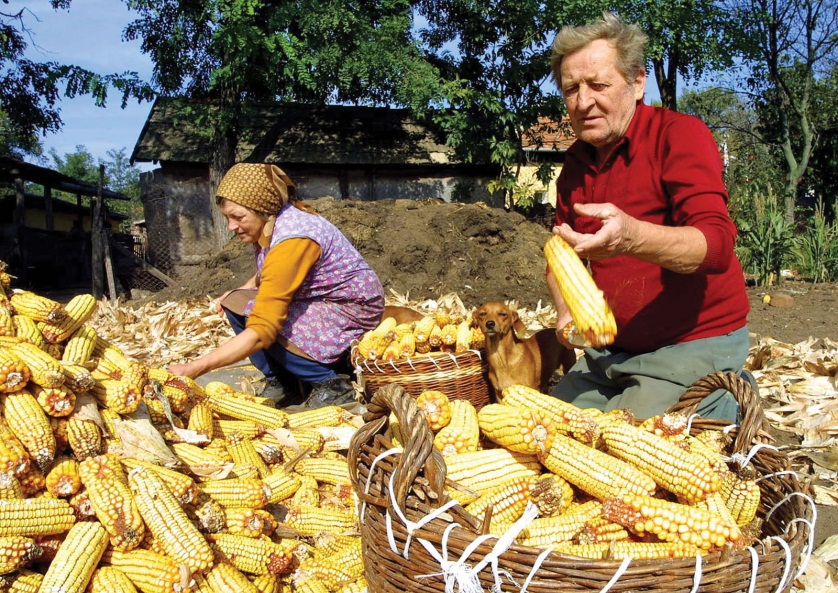 (CORN)
(DBA)
Real EstateSeptember
Trade SheetThe bottom line: Trade or die
*Stocks-run longs for a breakout*Bonds- stand aside, wait for 2.5% yield to sell   TBT*Commodities- stand aside, wait for a dip*Currencies-get ready to sell Euro rallies higher, $1.35*Precious Metals-run silver longs*Volatility-stand aside, year end flattening*The ags – stand aside, the season is over*Real estate-breaking to new lowsNext Webinar is on Wednesday, December 14
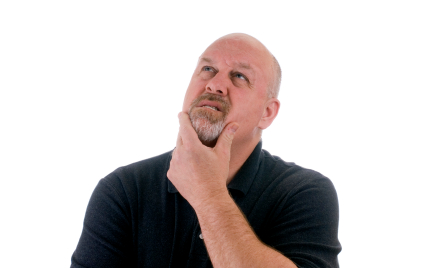 To access my research data base or buy strategy luncheon tickets Please Go towww.madhedgefundtrader.cpm